Worksheet #10 Molecular Geometry Activity
NO3-
Electronic: Trigonal Planar
Steric #: 3
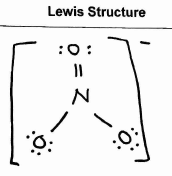 AXE Form:
AX3
Molecular: Trigonal Planar
SiCl4
Electronic: Tetrahedral
Steric #: 
4
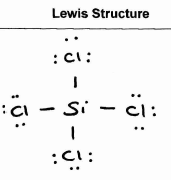 AXE Form:
AX4
Molecular: Tetrahedral
CO2
Electronic: Linear
Steric #: 
2
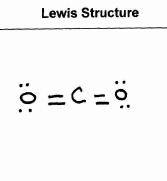 AXE Form:
AX2
Molecular: Linear
NClH2
Electronic: Tetrahedral
Steric #: 
4
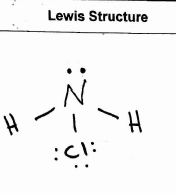 AXE Form:
AX3E1
Molecular: 
Trigonal Pyramidal
XeF4
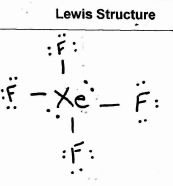 Electronic: Octahedral
Steric #: 6
AXE Form:
AX4E2
Molecular: Square Planar
CH2O
Electronic: Trigonal Planar
Steric #: 3
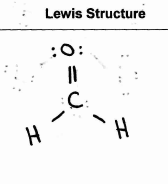 AXE Form:
AX3
Molecular: Trigonal Planar
SF6
Electronic: Octahedral
Steric #: 6
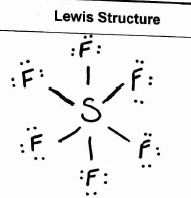 AXE Form:
AX6
Molecular: Octahedral
BF3
Electronic: Trigonal Planar
Steric #: 3
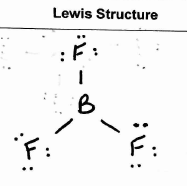 AXE Form:
AX3
Molecular: Trigonal Planar
NO2-
Electronic: Trigonal Planar
Steric #: 3
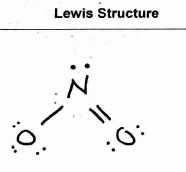 -
AXE Form:
AX2E1
Molecular: Bent
SF4
Electronic: Trigonal Bipyramidal
Steric #: 5
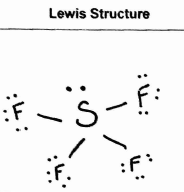 AXE Form:AX4E1
Molecular: Seesaw
ClF3
Electronic: Trigonal Bipyramidal
Steric #: 5
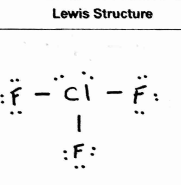 AXE Form:
AX3E2
Molecular: T-Shaped
BrF5
Electronic: Octahedral
Steric #: 6
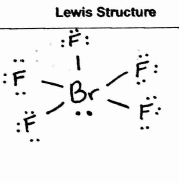 AXE Form:
AX5E1
Molecular: Square Pyramidal
N2
Electronic: Linear
Steric #: 2
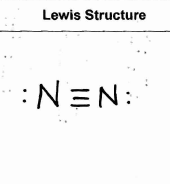 AXE Form:
AX1E1
Molecular: Linear
NH4+
Electronic: Tetrahedral
Steric #: 4
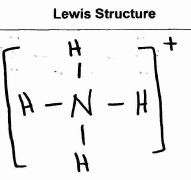 AXE Form:
AX4
Molecular: Tetrahedral